Chancen, Herausforderungen und Entwicklungen in der Praxis einer traditionellen Fernsehlotterie
Lüneburg | 06. Dezember 2018Leif Droste
Chancen, Herausforderungen, EntwicklungenAgenda
Zahlen der Aktion Mensch 2017
Gesellschaftlicher Nutzen vs. Belastungen: Traditionelle Fernsehlotterien
Gesetzliche Vorgaben zur Marktverteilung: Differenzierungsgebot und Kanalisierungsauftrag
Drei Thesen zur künftigen Entwicklung
2
Chancen, Herausforderungen und Entwicklungen
Zahlen der Aktion Mensch 2017
Gewinnauszahlungen (nur)	135 Mio. Euro		  30 %


Lotteriesteuer		  	  75 Mio. Euro		  17 %


Für satzungsgemäße Zwecke(Aufklärungsmaßnahmenund 8.798 Förderprojekte)		183 Mio. Euro		  40 %
Lotterieumsatz 450 Mio. Euro = 100 %
Jahresberichte der Aktion Mensch in einfacher und in leichter Sprache öffentlich unter www.aktion-mensch.de/ueber-uns/jahresbericht/
3
Chancen, Herausforderungen und Entwicklungen
Gesellschaftlicher Nutzen vs. Belastung:Traditionelle Fernsehlotterien
Das Wir Gewinnt: 
Gemeinwohlanteil Aktion Mensch 2017: 57 % (geduldete Sportwetten nur 5%)

Gesellschaftlich fest verwurzelt, Teilnehmer-Wahrnehmung: Mitgliedsbeitrag

Keine minderjährigen Fernsehlotterie-Teilnehmer (aber 3 % Minderjährige bei Lotto „6 aus 49“) lt. BzGA-Studien: http://www.bzga.de/forschung/studien-untersuchungen/studien/gluecksspiel/



Geringes (Spielsucht-)Gefährdungspotential,Rahmenbedingungen der §§ 13, 15 GlüStV:
Höchstgewinn max. 2 Mio. Euro
Maximal 2 Ausspielungen/Woche (Fernsehlotterien: nur 1 Ausspielung/Woche)
keine Jackpots
keine interaktive Teilnahmemöglichkeit mit zeitnaher Gewinnbekanntgabe
Gewinnausschüttungsquote nur 30 %
4
Chancen, Herausforderungen und Entwicklungen
Gesetzliche Vorgaben zur Marktverteilung
Ziele des GlüStV: Spielsucht- und Kriminalitätsprävention 
Differenzierungsgebot, § 1 Satz 2 GlüStV: 
„Um diese Ziele zu erreichen, sind differenzierte Maßnahmen für die einzelnen Glücksspielformen vorgesehen, um deren spezifischen Sucht-, Betrugs-, Manipulations- und Kriminalitätsgefährdungspotentialen Rechnung zu tragen.“

Mit anderen Worten: 

Der Gesetzgeber gibt (sich selbst und der Exekutive) einen strikt risikobasierten Ansatz vor. 



Kanalisierung als erwünschte Präventionsmethode
"Die Kanalisierung bezweckt nicht allein, die Nachfrage spielaffiner Personen in Richtung der legalen Angebote, sondern bei diesen wiederum in Richtung der insbesondere aus suchtpräventiven Gesichtspunkten weniger gefahrenträchtigen Spielformen zu lenken." 
(Begründung des Gesetzgebers zu § 1 des Glücksspielstaatsvertrag 2012)

„Die Ausnahmen … (Anm.: von einzelnen Internet-Regulierungsvorgaben) werden durch die vom Gesetzgeber angestrebte Kanalisierung des Glücksspiels im oben dargestellten Sinne und die geringere Suchtgefahr … sachlich gerechtfertigt.“
(BVerwG 8 C 14/16, Urteil vom 26.10.2017, Rz. 34)
5
Chancen, Herausforderungen und Entwicklungen
Thesen
These 1:
Fernsehlotterien und deren Lose sind kein demeritorisches Gut sondern gesellschaftlich sinnvoll. Eine breite Beteiligung der Gesellschaft ist wünschenswert. 

Eine Begrenzung dieses Glücksspielangebots, die § 1 Nr. 2 GlüStV als grundsätzliche Zielvorgabe enthält, ist hier nicht angezeigt. 






Beleg:
Die Drogenbeauftragte der Bundesregierung stellt fest, dass „Lotterien aufgrund der geringen Suchtgefahr eine insgesamt positive Wohlfahrtsbilanz aufweisen.“ (Drogen- und Suchtbericht 2018, S. 116). 
Das gilt erst Recht für Soziallotterien.
6
Chancen, Herausforderungen und Entwicklungen
Thesen
These 2:
Bisher werden das Differenzierungsgebot und der Kanalisierungsauftrag nicht hinreichend berücksichtigt. 











Belege:
Keine wirksamen Maßnahmen gegen illegale Angebote (Vollzugsdefizit).
Losbestellung via Internet ist per Legaldefinition dem Online-Gambling in Echtzeit gleichgestellt („… wo Teilnahmemöglichkeit eröffnet wird“), § 3 Abs. 4 GlüStV.
Vorgaben zur Identifizierung/Authentifizierung sind bei allen Online-Angeboten weitgehend identisch, § 4 Abs. 5 GlüStV.
7
Chancen, Herausforderungen und Entwicklungen
Thesen
These 3:
Um Zukunftsfähig zu bleiben, müssen sich Soziallotterien den – zunehmend schnelleren – Änderungen von Markt und Kundenverhalten anpassen (dürfen).

Belege:
Anzahl der über Bankfilialen verkauften AM-Lose stürzt binnen 10 Jahren um 90 % ab.
ARD, ZDF und Drittes Programm vs. Programmvielfalt, Netflix & Co, individuelle Angebote. 
Allgemeiner Trend: Waren und Dienstleistungen werden zunehmend online ausgewählt und bestellt. Das gilt erst recht für unkörperliche Leistungen.
Ausländische (illegale) Anbieter/Vermittler von ausländischen Lotterien treten online auf, mit aggressiven Werbemaßnahmen und steigenden Werbebudgets, mit leichter Teilnahmemöglichkeit.
SMS und Email-Kommunikation ist in jüngeren Altersgruppen längst überholt.
Facebook verliert bei Jüngeren 
Neue technische Möglichkeiten und Trends entstehen fortlaufend (Smartphone, Apps, neue Kommuni-kationsplattformen und Spielideen, Influencer …)
Der Kunde verlangt schnelle, leichte, spielerische Möglichkeiten – gilt auch für Spende oder Teilnahme an einer Sozialllotterie.
8
Chancen, Herausforderungen und Entwicklungen
Verändertes Markt und Kundenverhalten
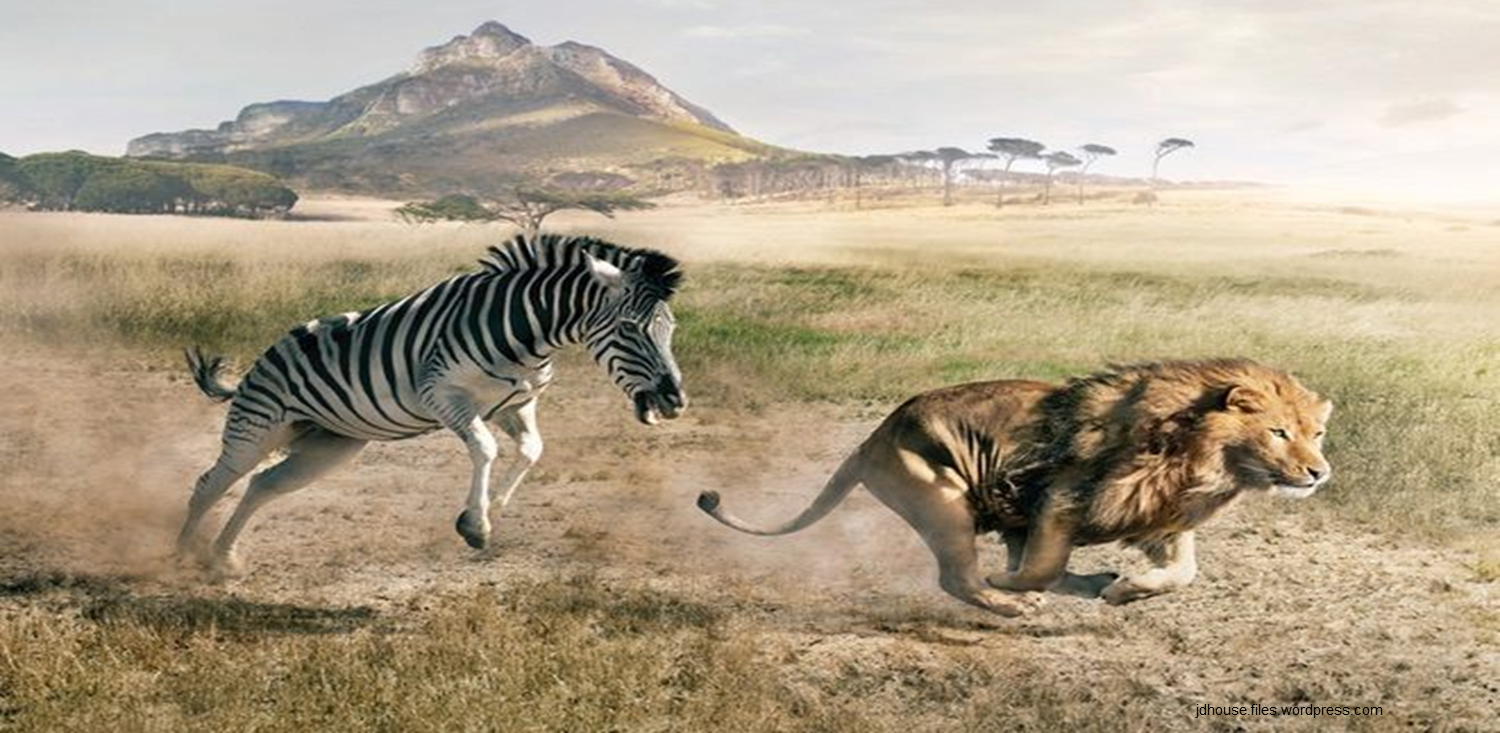 9
Chancen, Herausforderungen und Entwicklungen
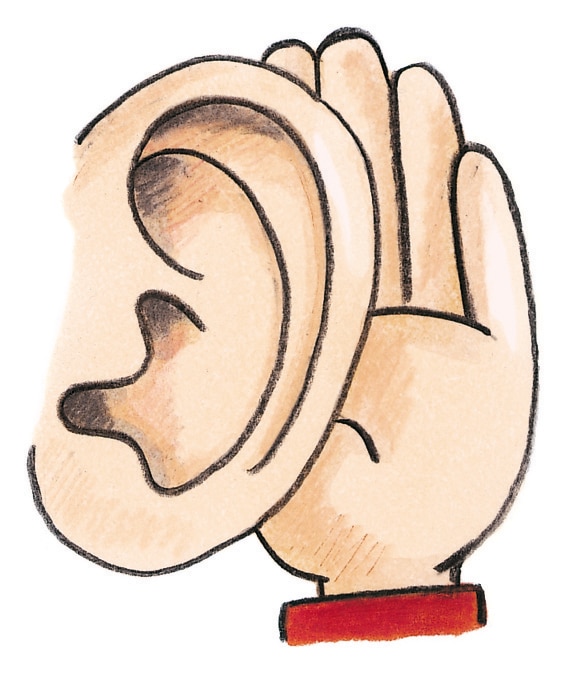 Gespannt                            auf Ihre Meinung
Leif Droste, Justiziar und Syndikusrechtsanwalt
Tel. 0228 – 2092-150
leif.droste@aktion-mensch.de
10
Chancen, Herausforderungen und Entwicklungen